Plans and preparations for the testbeam in Mainz
Christoph Rosner
PANDA Collaboration Meeting, GSI 25.06.2013
[Speaker Notes: On behalf of mainz barrel dirc group]
Setup
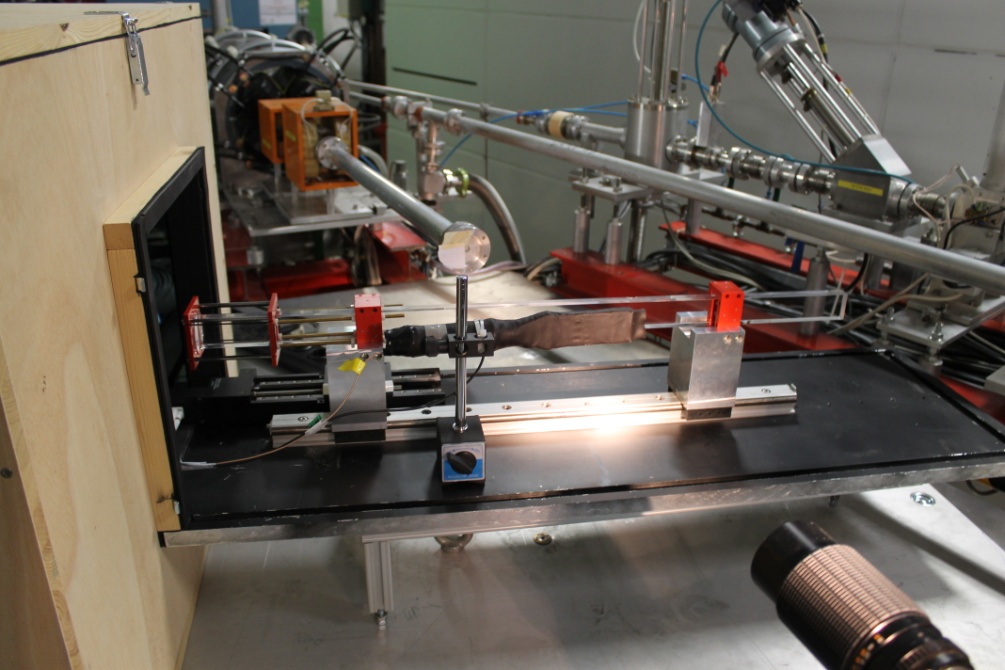 Beampipe
Bar
Lens system
Scintillator
Readout electronic
Expansion 
volume
Two testbeams in july:
11. 7. – 14. 7. 2013
 25. 7. – 30. 7. 2013

Place: MAMI B, X1
e-  beam at 855 MeV/c
1 mm radius, 0.1 mrad divergence
[Speaker Notes: Setup from last years testbeam, explain parts]
Changes to the Setup
New backplate with 6 feedthrough boards for our readout cables
DC Motor to adjust
	airgap between fish-
	tank and lens
2 scintillators for 
	coincidence trigger
5 MCPs to read out Cherenkov pattern, 3 on one side, 2 on the other
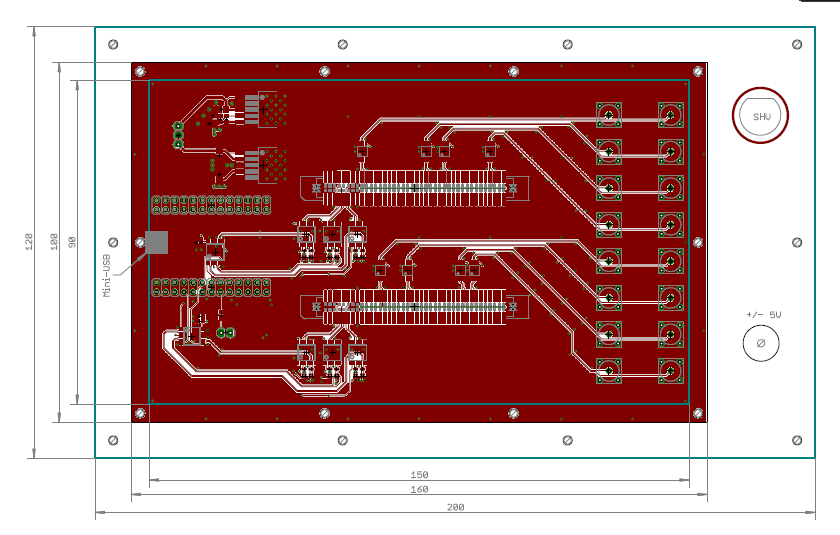 [Speaker Notes: New backpart of wooden box, feedthrough: 2 connectors for flat ribbon cables, lemo outputs, to the left nino daq programming, shv and pm 5v.]
Goals for the testbeam
Test new padiwa boards:
Based on FPGA
Still ToT design, no direct measurement of charge
1 MCP read out with Padiwa, 4 with NINO boards
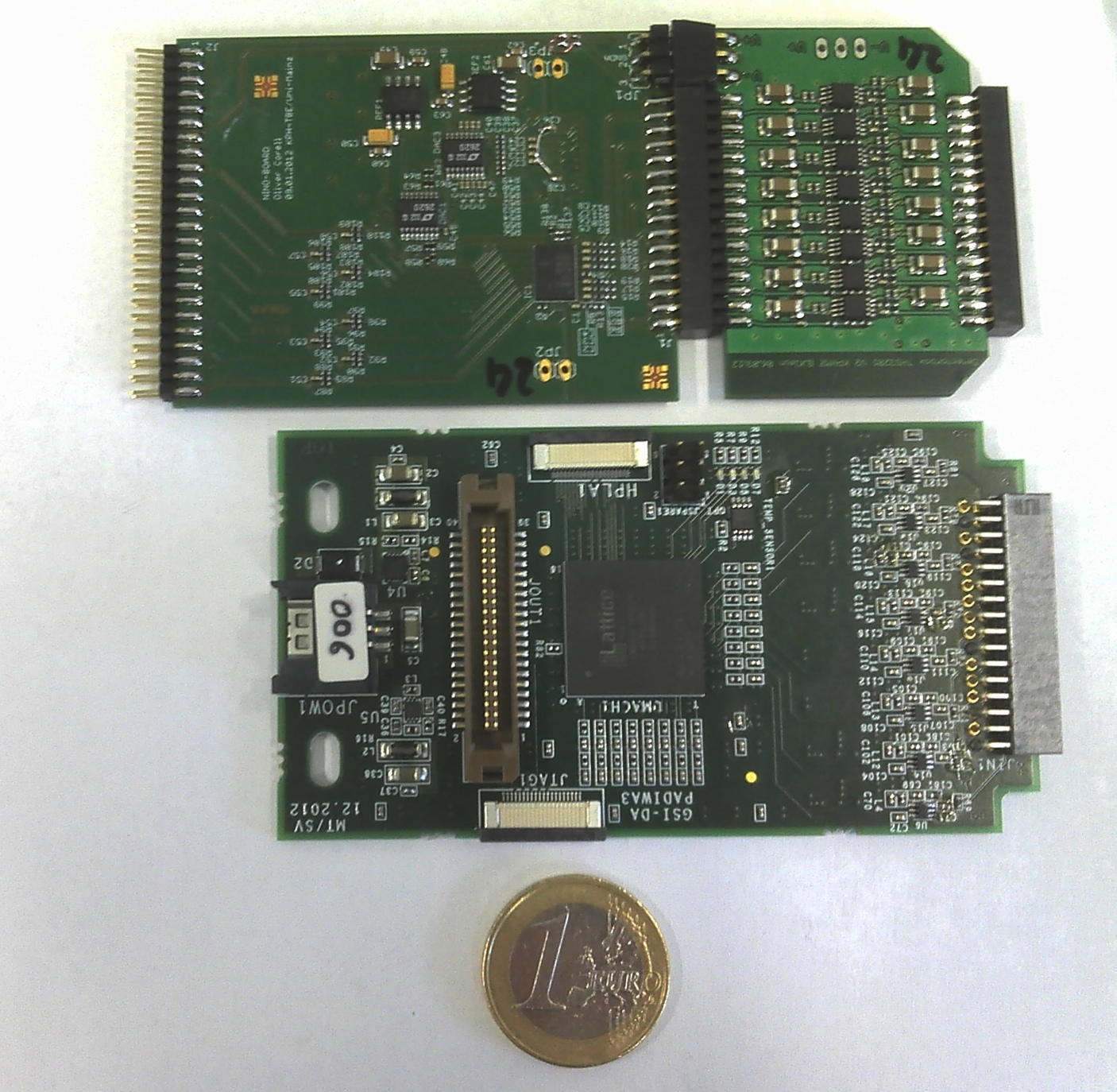 NINO board



Padiwa board
[Speaker Notes: Old nino: pre amplifier board with 8-10 gain, then nino discriminator board, padiwa: integrated pre amplifier]
Goals for the testbeam
Test new TDC design for TRB boards
32 MCP channels per TDC
2 MCP can be read out per TRB

Achieve a good time resolution with our setup (<100 ps) by doing timewalk correction etc., best case: observe chromatic effect
[Speaker Notes: New tdc design by cahit and michael traxler]
Measurement plan
Take data at different angles to:
See Cherenkov pattern move
„switch on/off“ reflected part
Measure 
	30°  0°  30° to see systematic effects
2 – 3 different angles for actual data
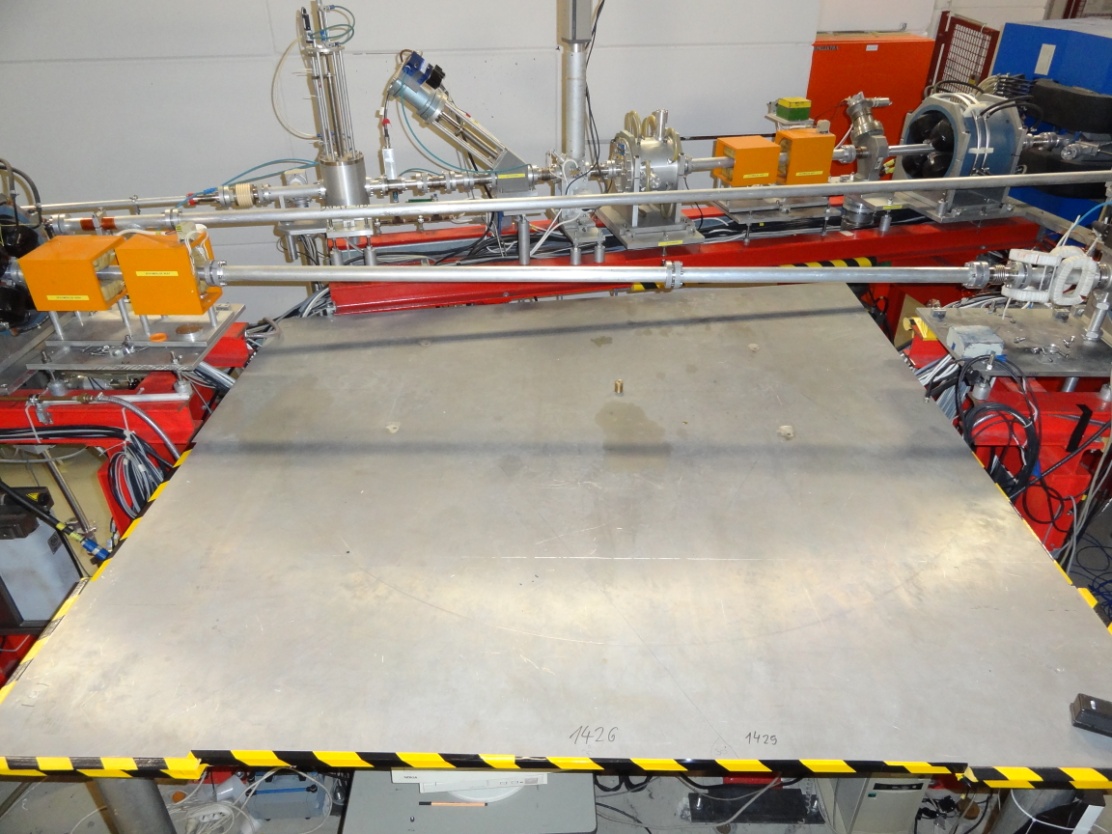 [Speaker Notes: Whole setup will be mounted on turnable aluminium plate with „wheels“, put onto center]
Measurement plan
Angle for total reflection:
	(refraction index n1 ~ 1.47)
	Θ1 = sin-1(1/n1) = 42.9°

Cherenkov angle:

	 Θc = cos-1(1/n1)  = 47.1°

		reflected part vanishes for angles > 
	47.1° – 42.9° = 4.2°

Reflected part delayed ~2-3 ns
Chromatic effect
Cherenkov spectrum is continuous, refraction index of fused silica depends on wavelength
Results in different Cherenkov angle  different arrival time of the photons
For a range of 300 nm – 632.8 nm: 

	 Θc1 – Θc2 = cos-1(1/1.488) - cos-1(1/1.457) =19.3 mrad
	  σ = 19.3 mrad /        = 5.6 mrad

Expected variation from multiple scattering:

					mrad,  same order of 						magnitude
				Possible solution: silicon strip
Preparations
Most of the prototype is ready for beam, some parts (new backpart of the wooden box, feedthrough panels) still in the workshop
Lens system and optics have been tested
Electronics have been tested with our laser (black box)
TRBs are working (thanks to Cahit)
To be tested: silicon strip detector, Padiwa boards
To be borrowed: mirror… thanks
Thank you